Chapter 7:  So long, farewell !
new words
yearbook
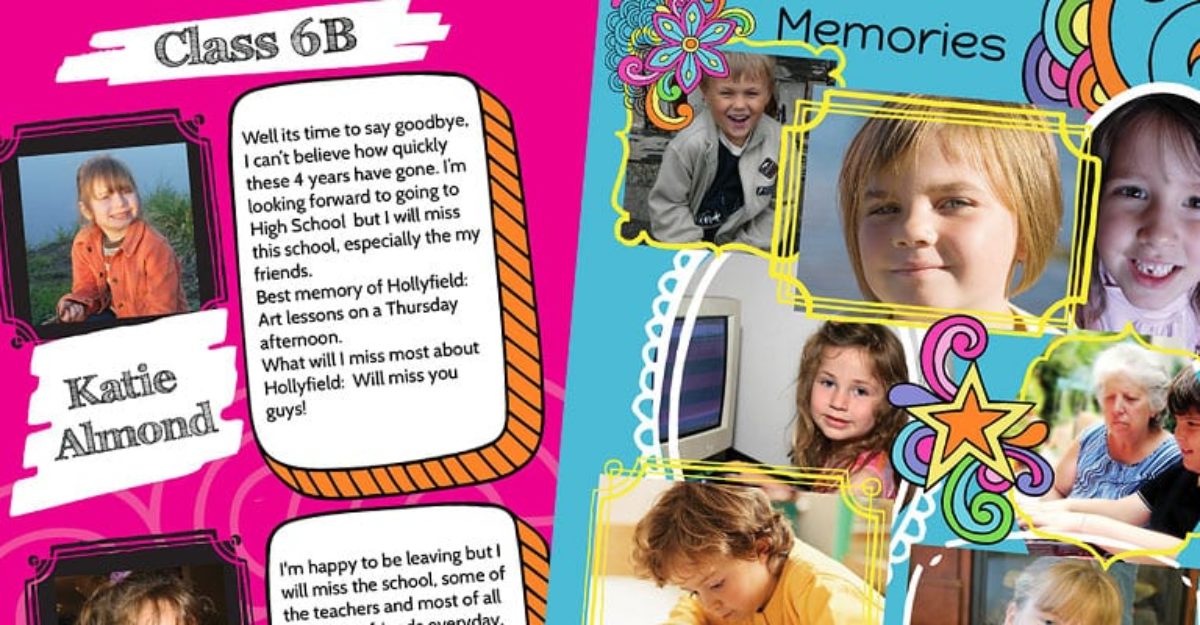 the football cup
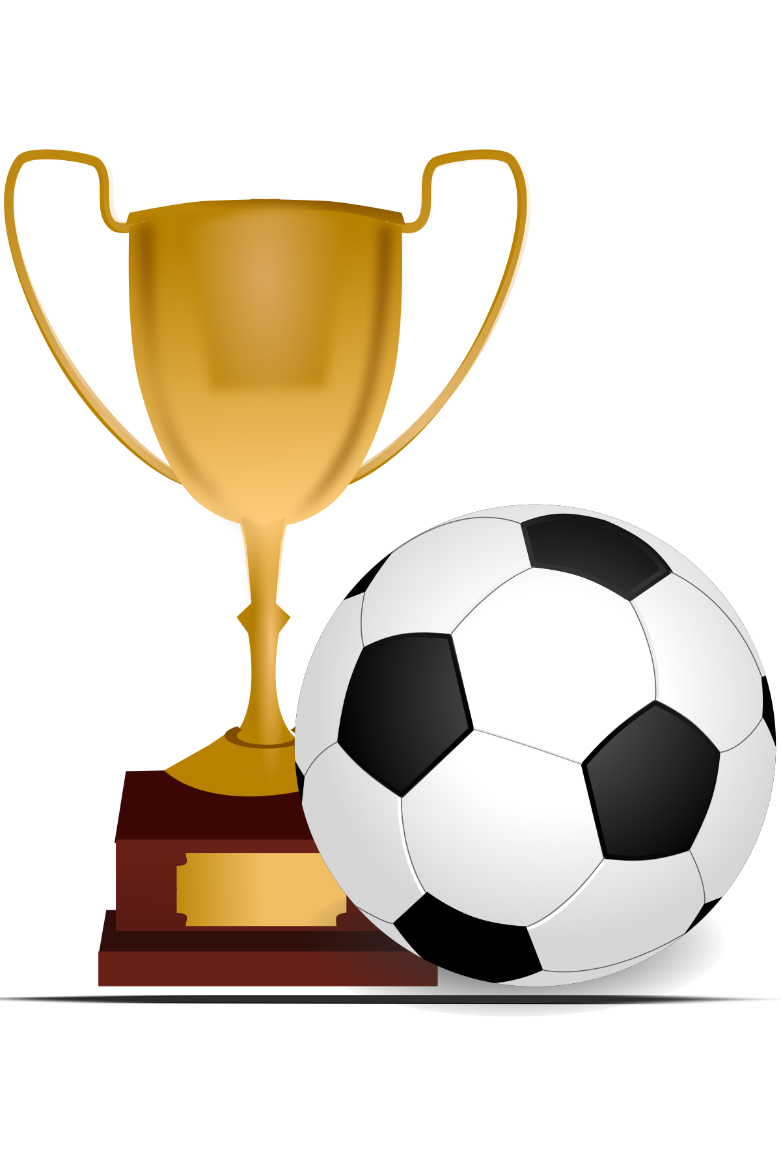 Cantonese opera
respect others
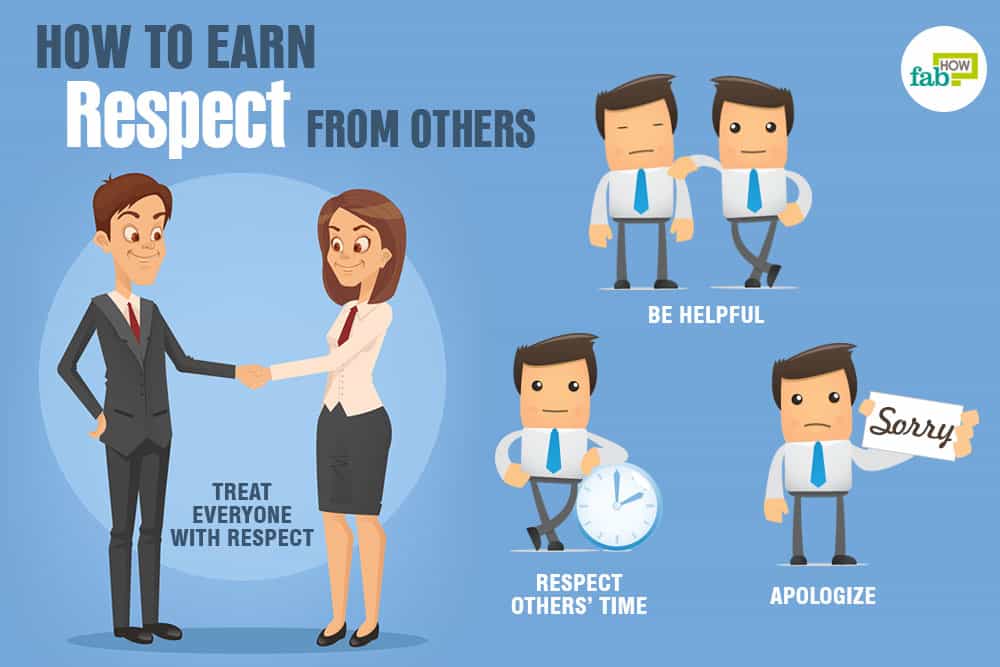 care for others
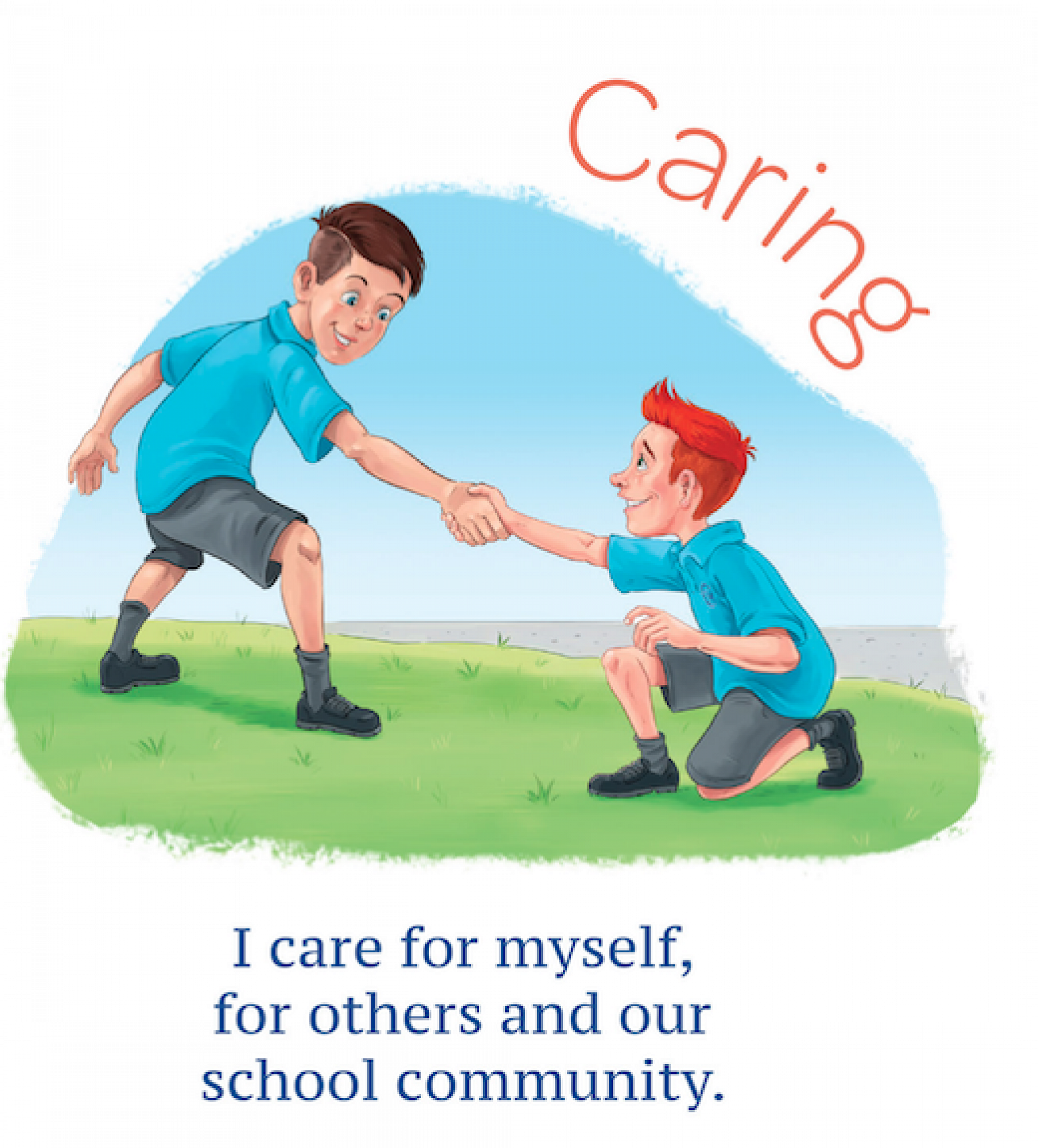 rock climbing
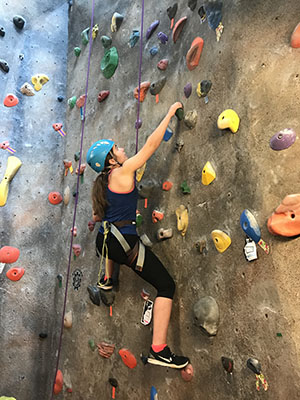 terrified
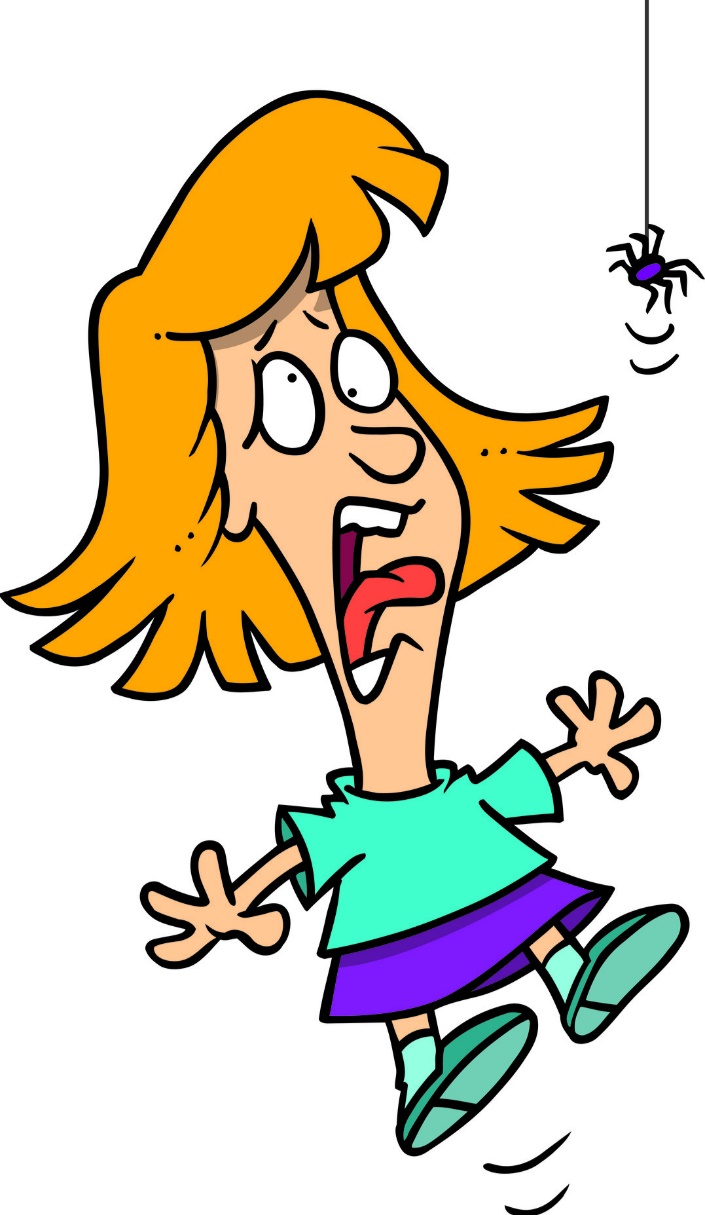 supportive
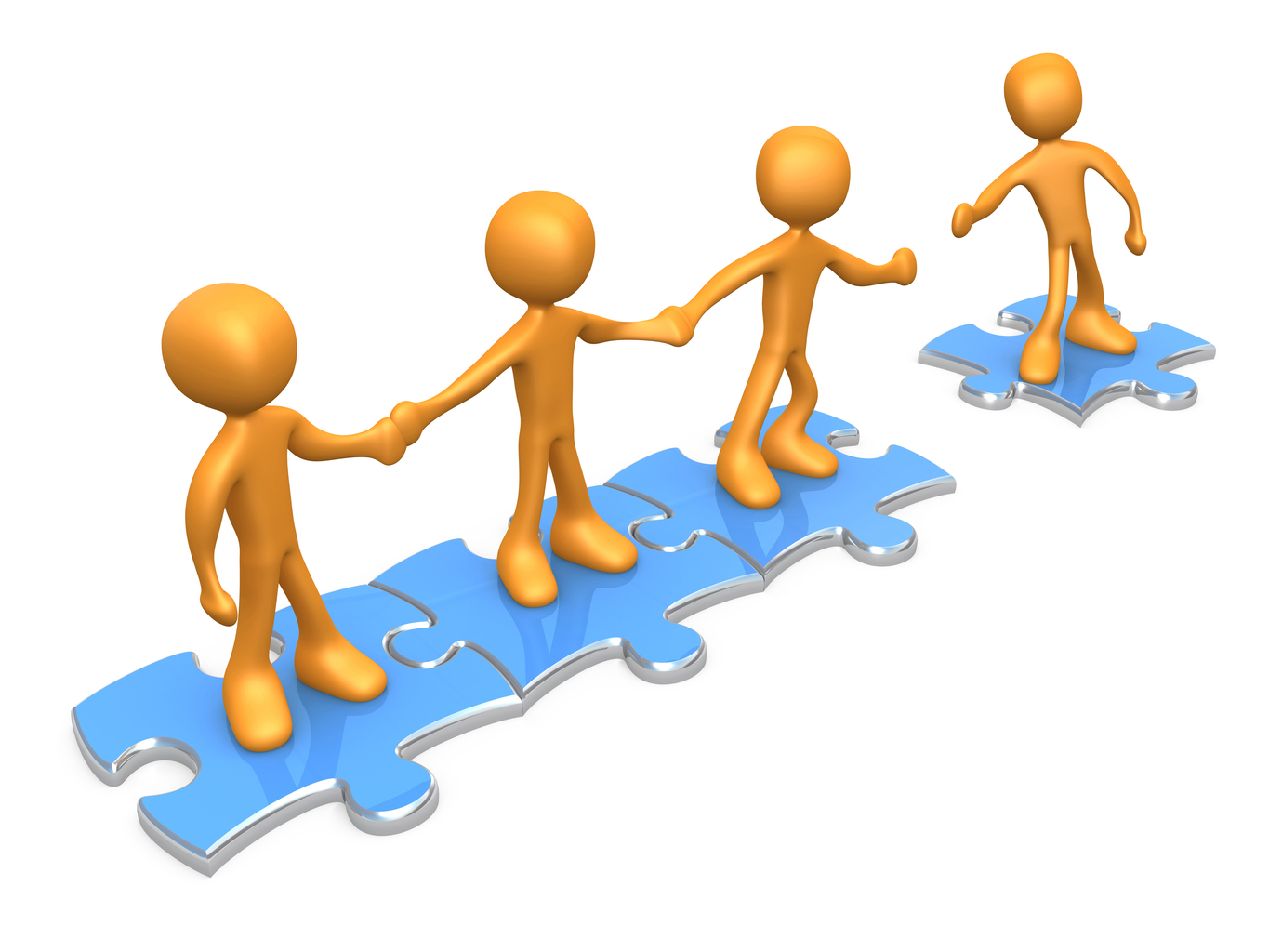 clapped and cheered
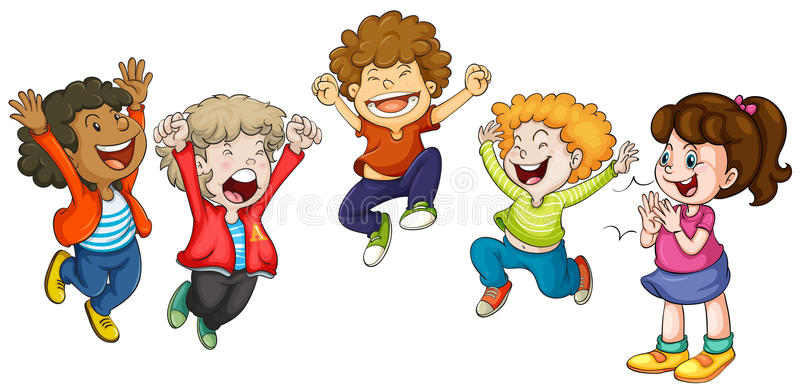 encouragement
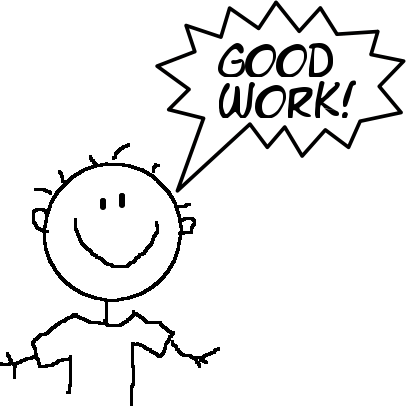 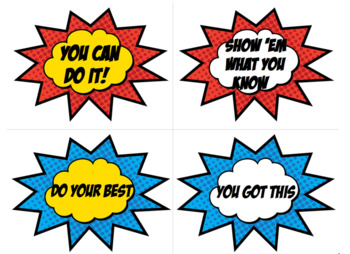 patience
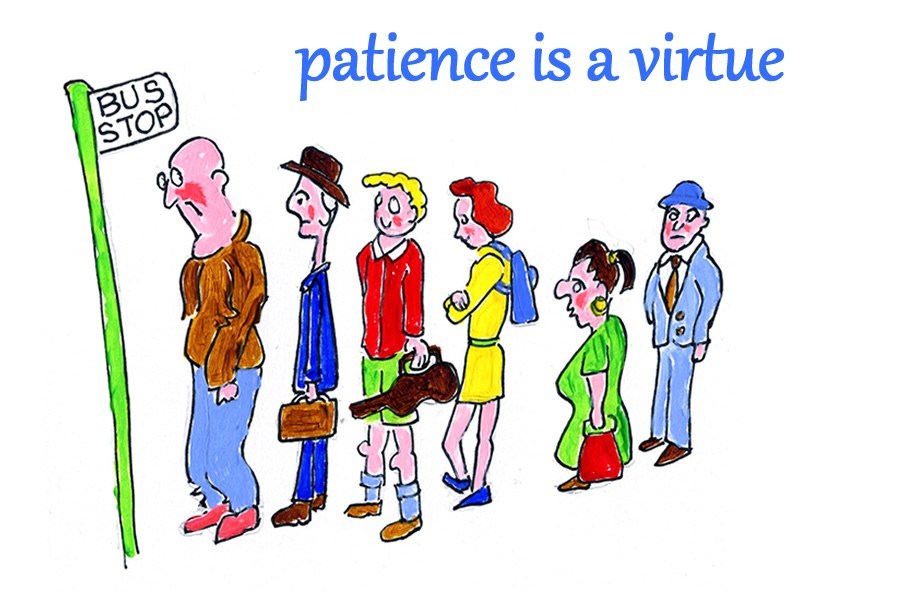 well-behaved
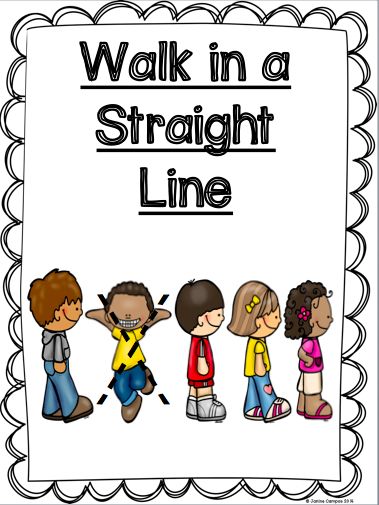 √        √   √  √
haven’t(hadn’t) a clue
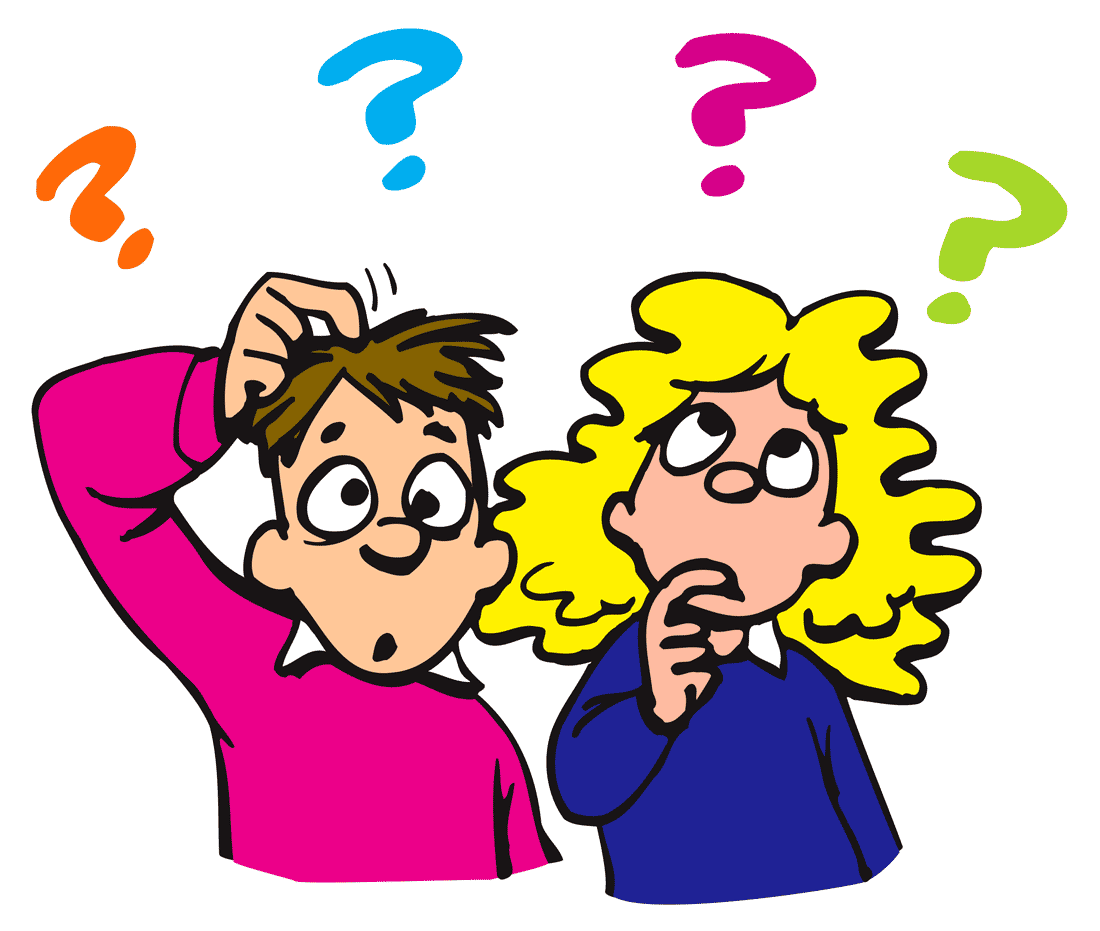 know right from wrong
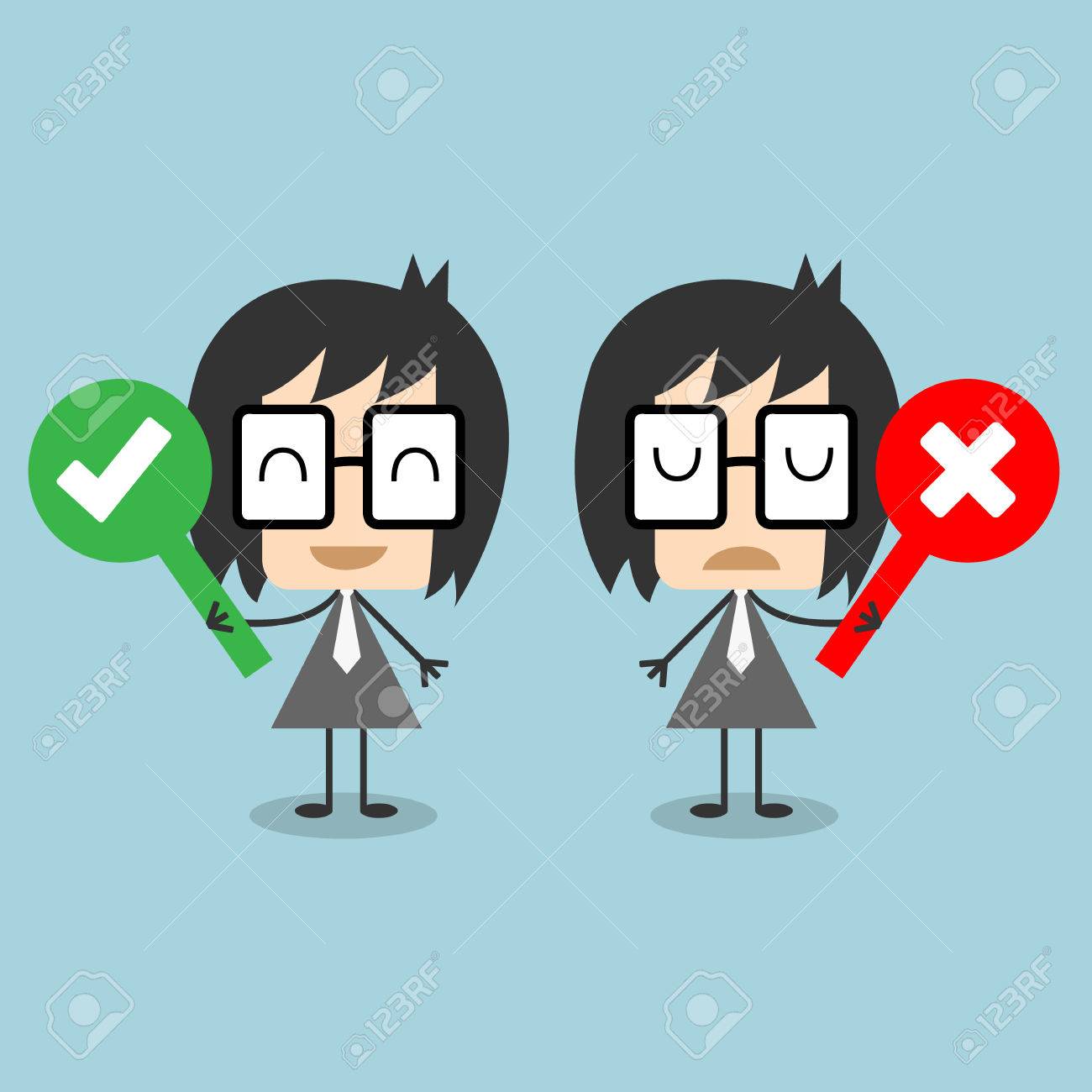 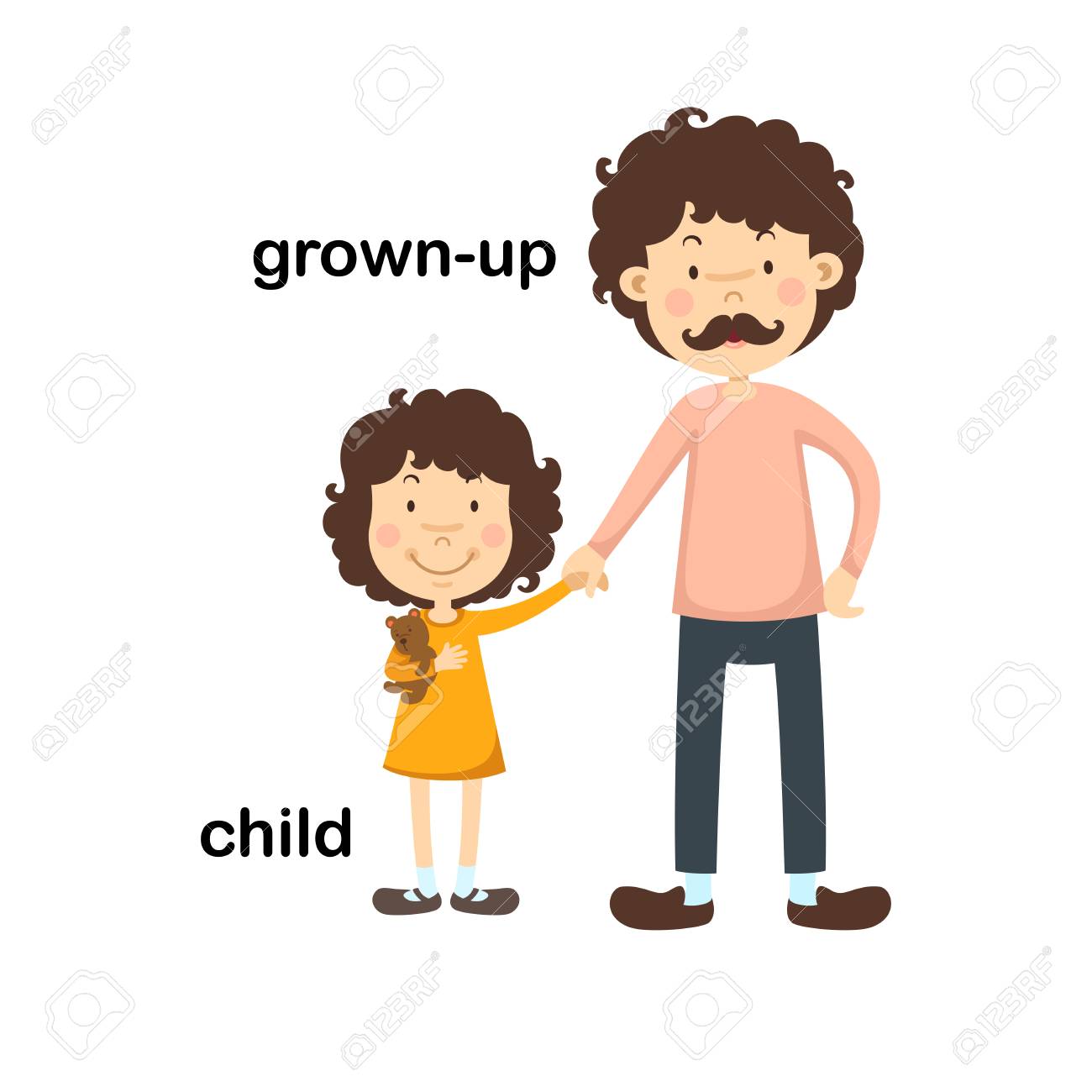 make choices
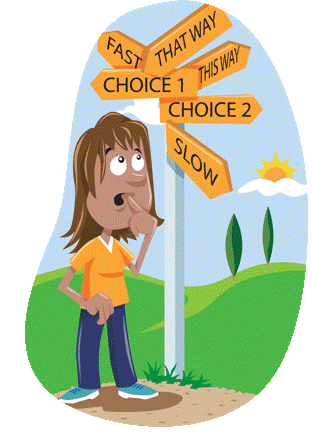 It is time to spread our wings.
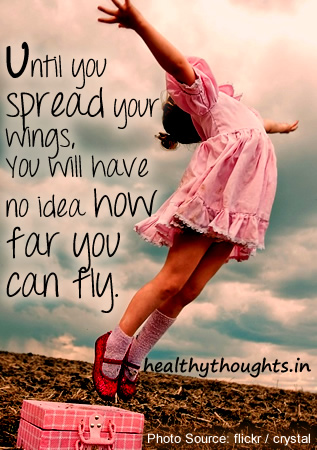 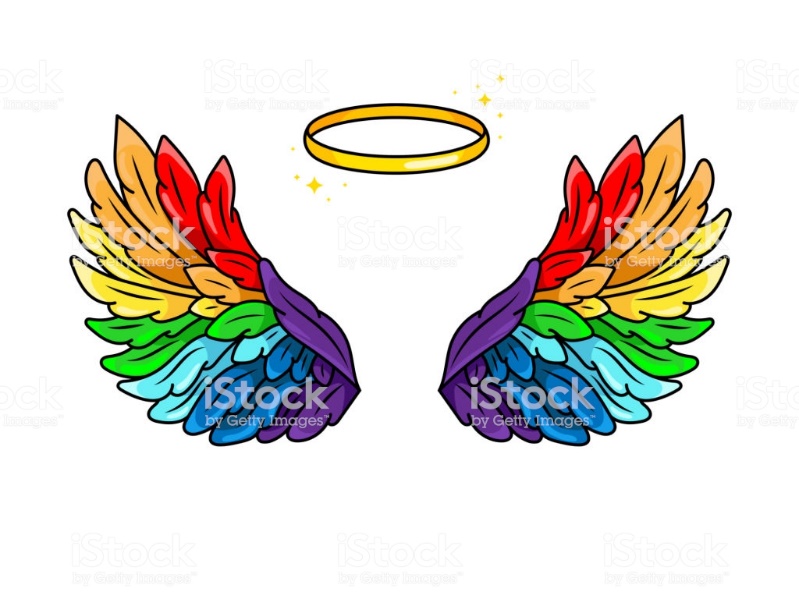 autographs
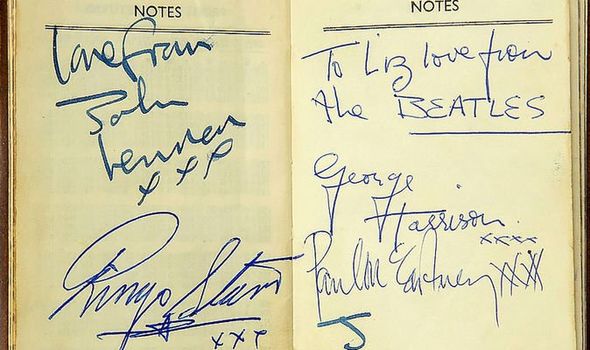 Scientists rule!
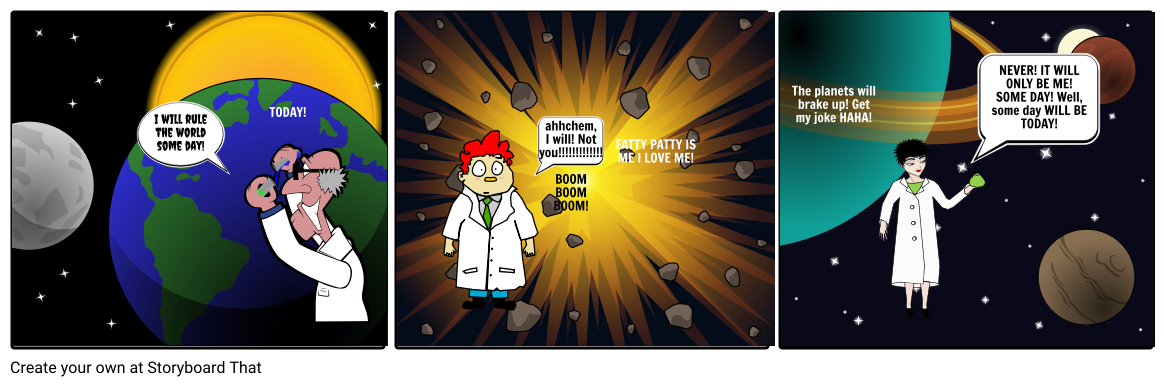